Скульптор Илья Харлампович Илиади
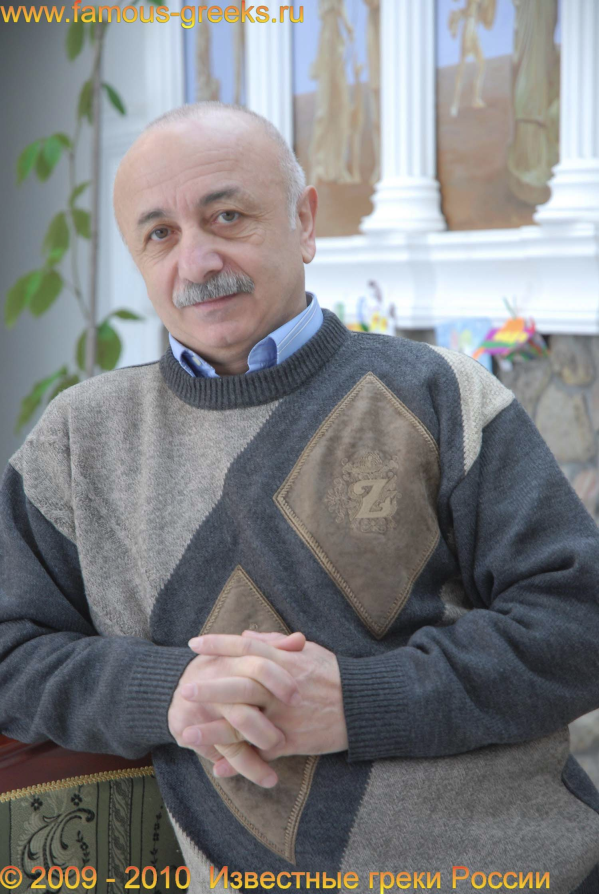 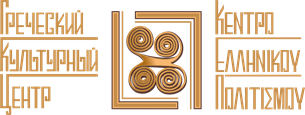 Памятники:
1.	Памятник Александру II  - установлен в с. Дубовая Балка Ставропольского края 20 сентября 2001 г.. Дата открытия памятника 29 сентября 2001 г. 
2.	Бюст А. С. Пушкина – установлен в г. Минеральные Воды. Дата открытия памятника 6 июня 2004 г.
3.	Памятник Александру I – установлен в пос. Терконзавод Минераловодского 
          района. Памятник установлен 23 апреля 2003 г.
4.	Восстановление и освящение надгробного памятника  Губернатору Ставропольского края Н.Е. Никифораки -  16 сентября 2000 г.
5.	Памятник Блистательному Губернатору Ставропольского края Н.Е. Никифораки установлен в г. Ставрополе на ЖД площади. Дата открытия и освещения памятника 13 сентября 2002 г.
6.	Восстановлен памятник первому Наказному атаману Терского казачьего войска генерал-лейтенанту Попандопуло Х.Е. г. Ставрополь Успенское кладбище в 2000 году. 
7.	Восстановлена могила Найтаки П.А. (арендатор гостиниц в Ставрополе и Пятигорске) в ноябре 2010 г., установлен гранитный крест.
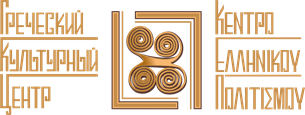 Принимал участие в строительстве церквей: 
Село Санамер. Церковь Святого Георгия построена и освящена в 1992 г.
Село Дубовая Балка. Церковь Святого Георгия.
Ст. Александрия – колония строгого режима. Храм Святого Георгия. Закладка храма произошла  6 апреля 1999 г.  Освящение храма 22 февраля 2000 г.
г. Минеральные Воды. Часовня Святого Георгия построена и освящена 16 ноября 2009 г.
 Церковь с. Ульяновка освящена в 2000 г.

Принимал участие в восстановлении церквей:
Село Греческое. Церковь Святого Георгия, вновь освящена в 1990 г
Второ-Афонский Свято-Успенский Бештаугорский мужской монастырь, г. Пятигорск гора Бештау, восстановлен в 2000 г.
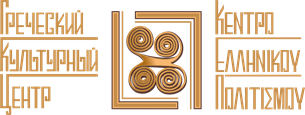 Памятник Императору Всероссийскому Александру I
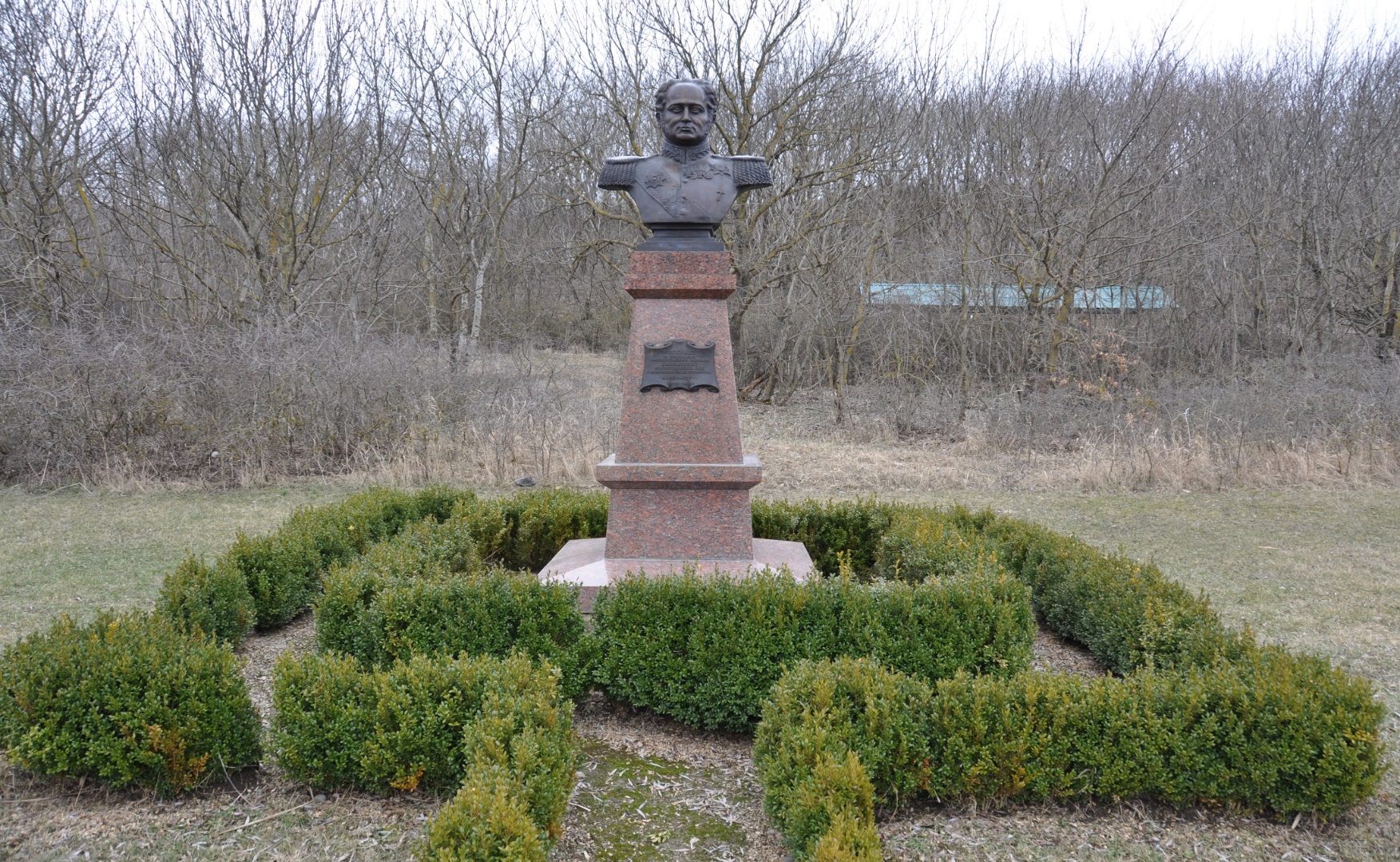 установлен в Ставропольском крае, Минераловодском районе, пос. Новотерский, ул. Бештаугорская, 1.
Дата открытия памятника 23 апреля 2003 г.
Скульптор - И. Илиади
Материал - бронза
Установлен на средства И.Х. Илиади
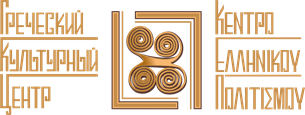 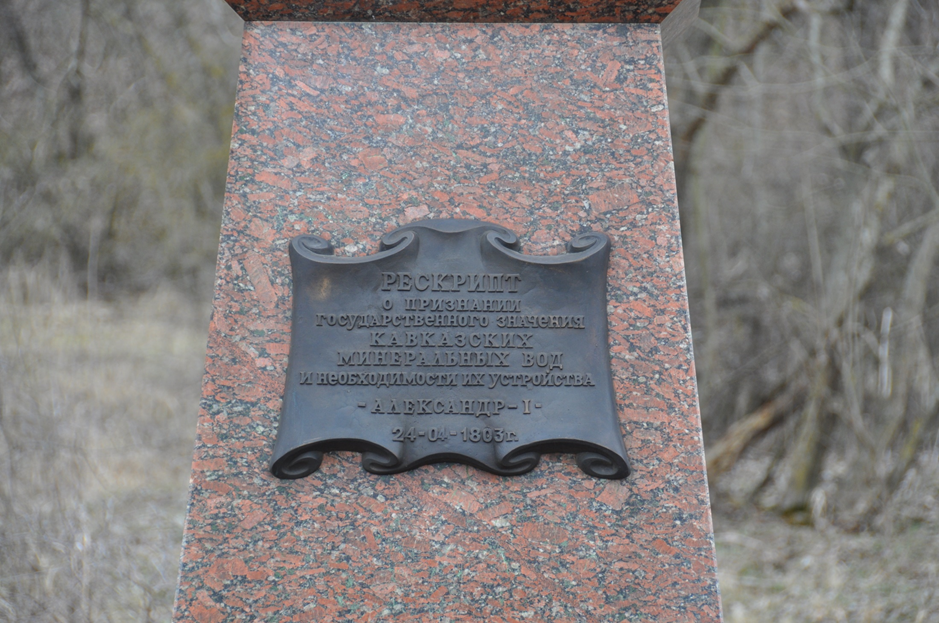 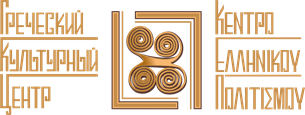 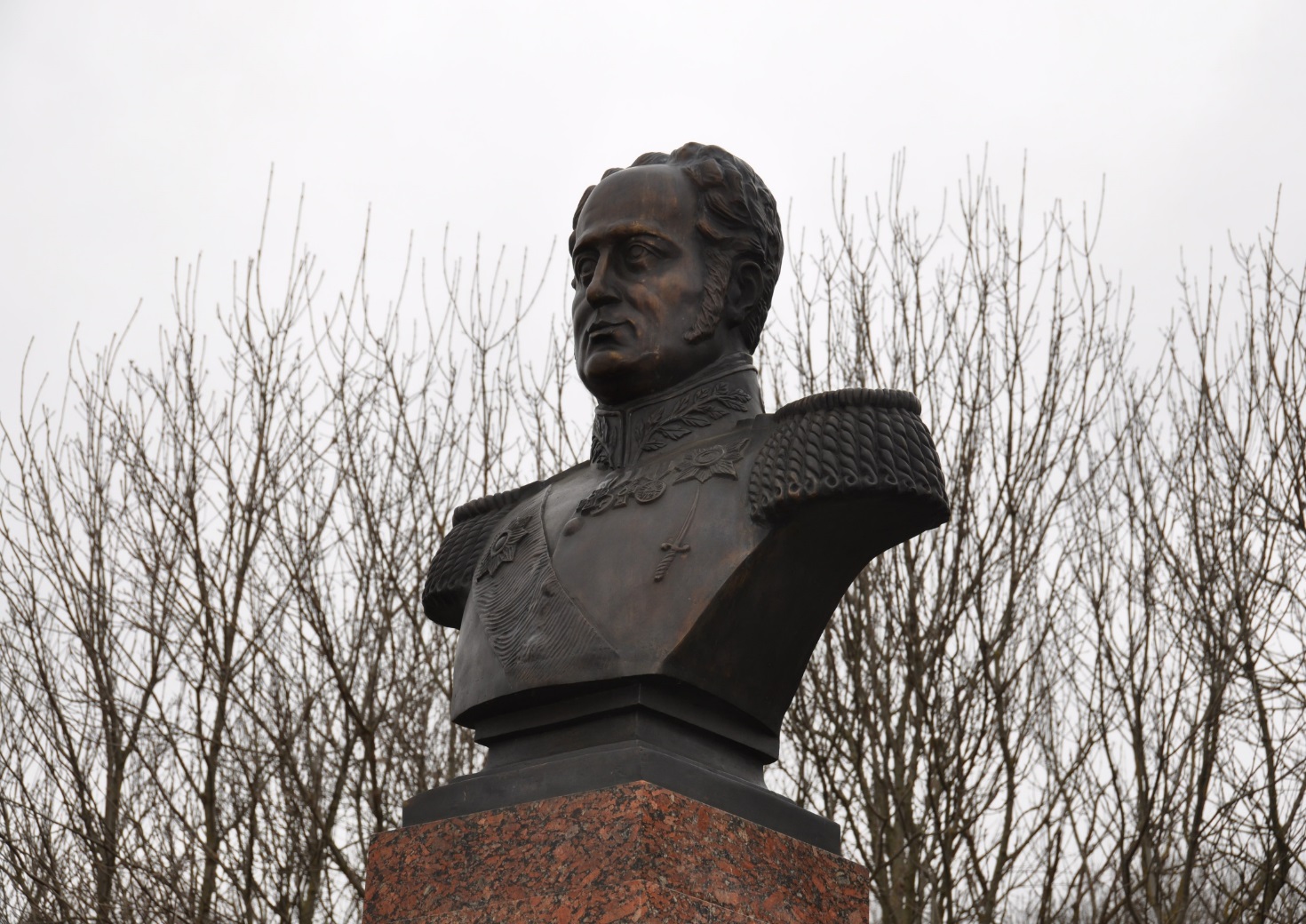 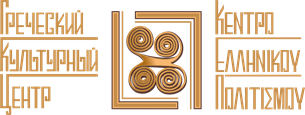 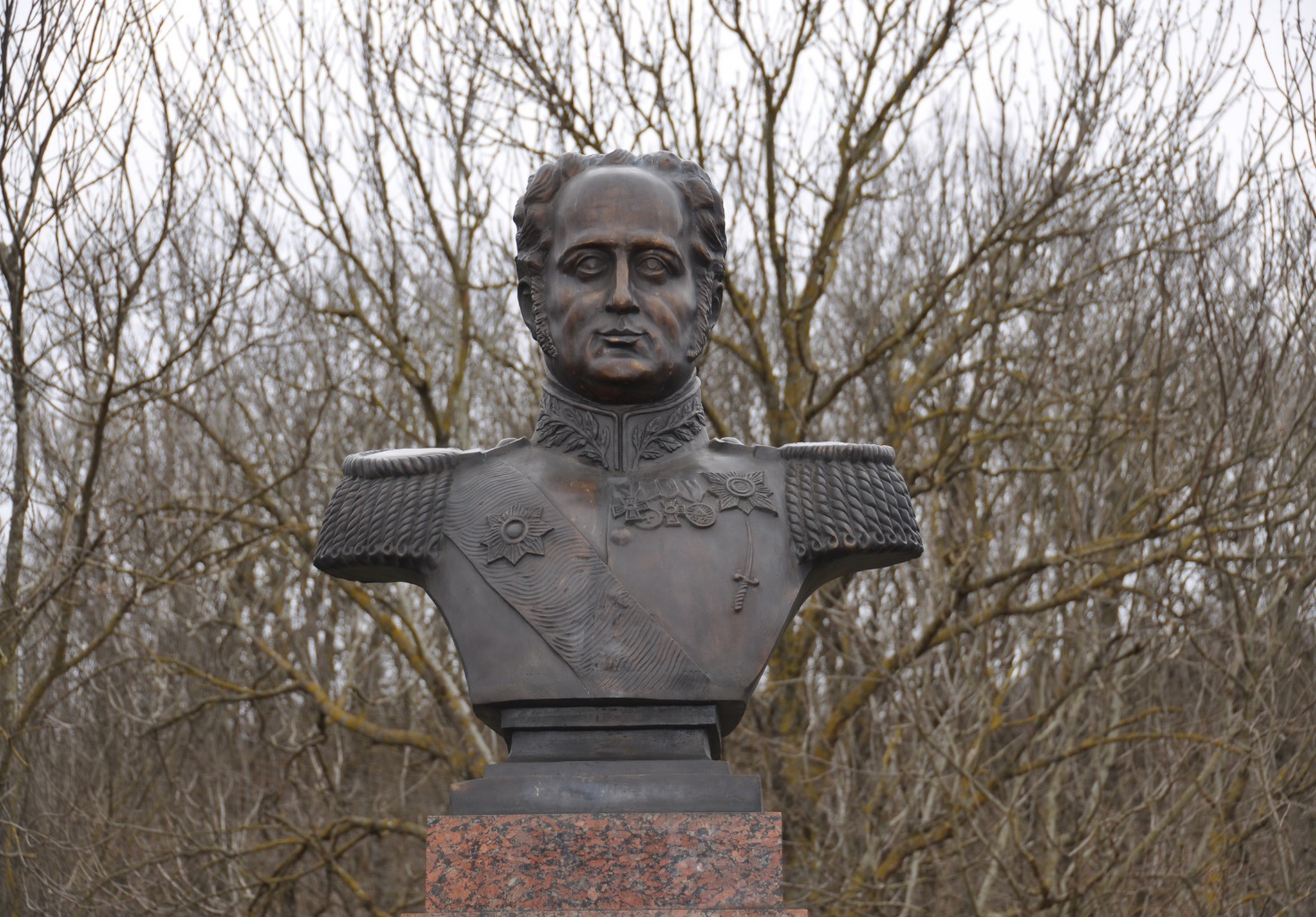 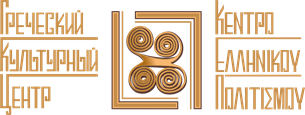 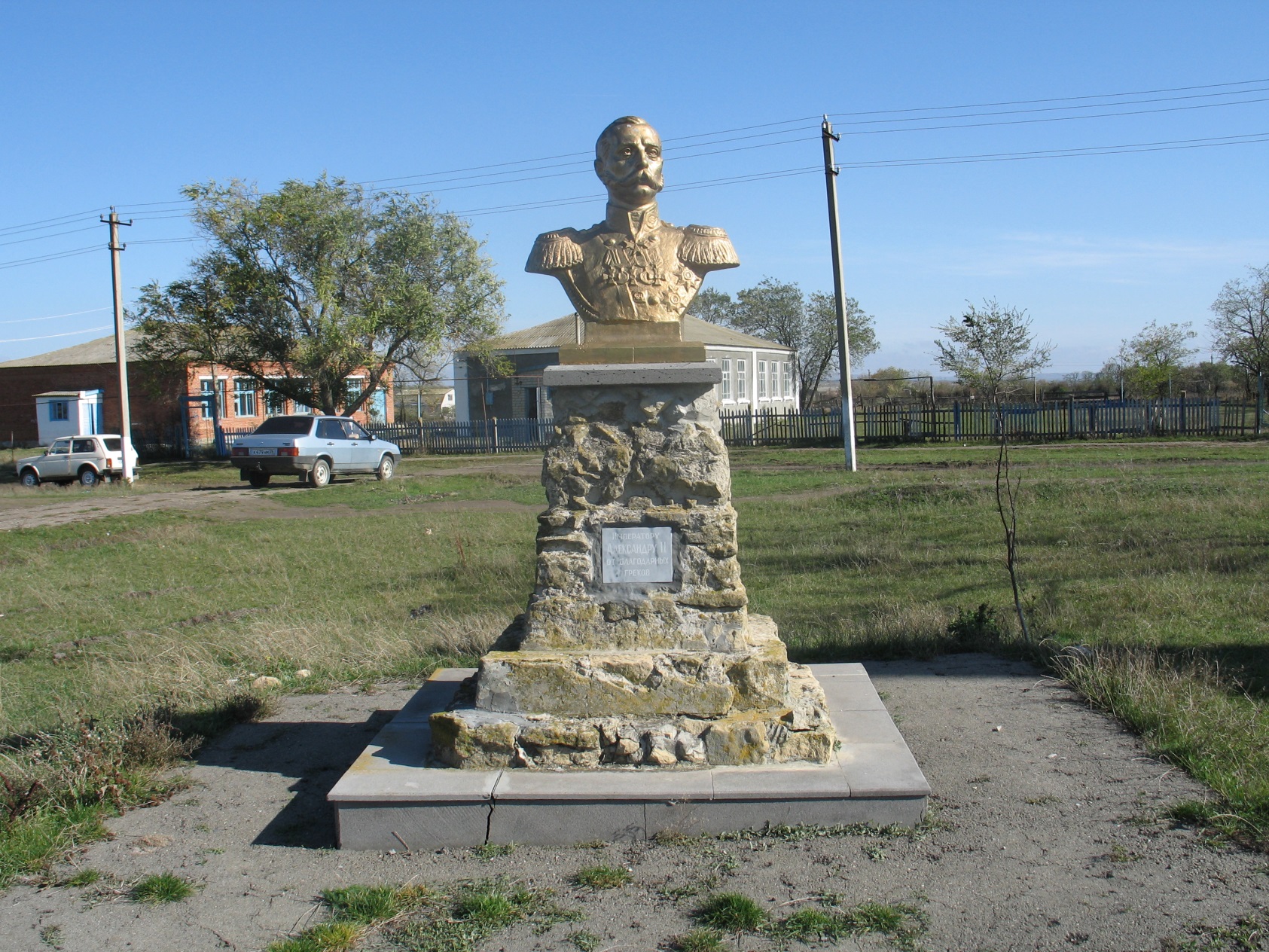 Памятник Императору Всероссийскому  Александру II установлен на центральной площади в с. Дубовая Балка, Андроповского района, Ставропольского края. Дата открытия памятника - 29 сентября 2001 г.
Скульптор - Илиади И, Санжаров Н.
Материал - бетон.
Выполнен и установлен на средства Илиади И.Х..
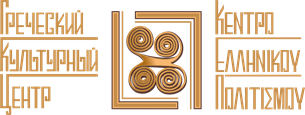 Памятник Губернатору Ставропольского края Н.Е. Никифораки  установлен в г. Ставрополе на железнодорожной площади.
Дата открытия и освящения памятника 13 сентября 2002 г.
Скульптор - Илиади И., Санжаров Н.
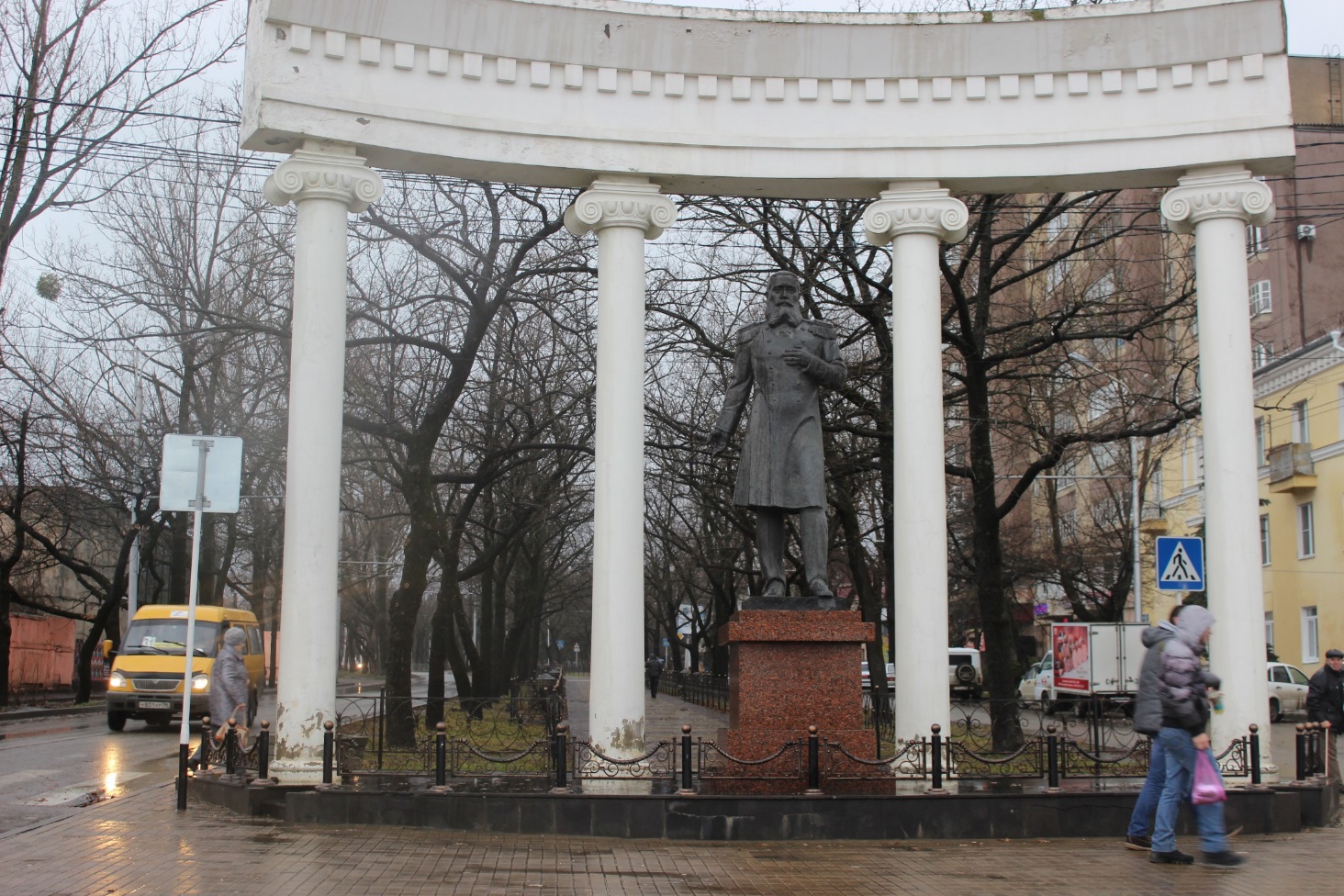 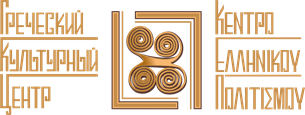 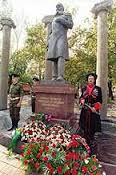 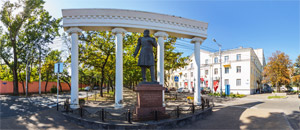 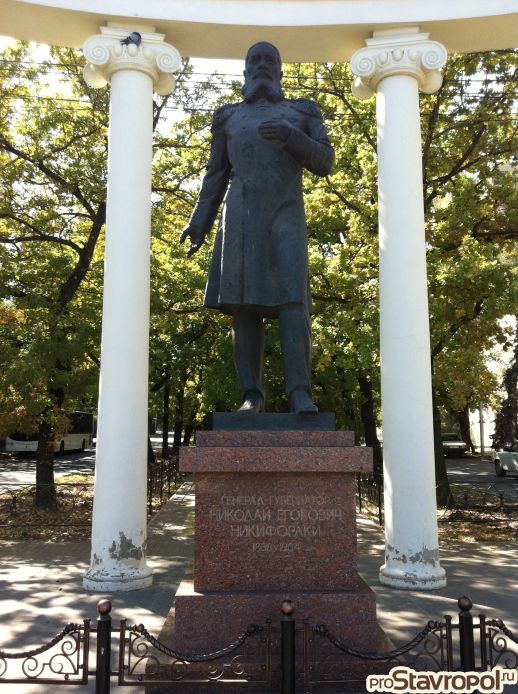 Бюст А.С. Пушкина
установлен в Ставропольском крае, г. Минеральные Воды, ул. Пушкина,44.
 Дата открытия памятника 6 июня 2004 г.
 Скульптор - Илиади И.
Установлен на средства Илиади И.
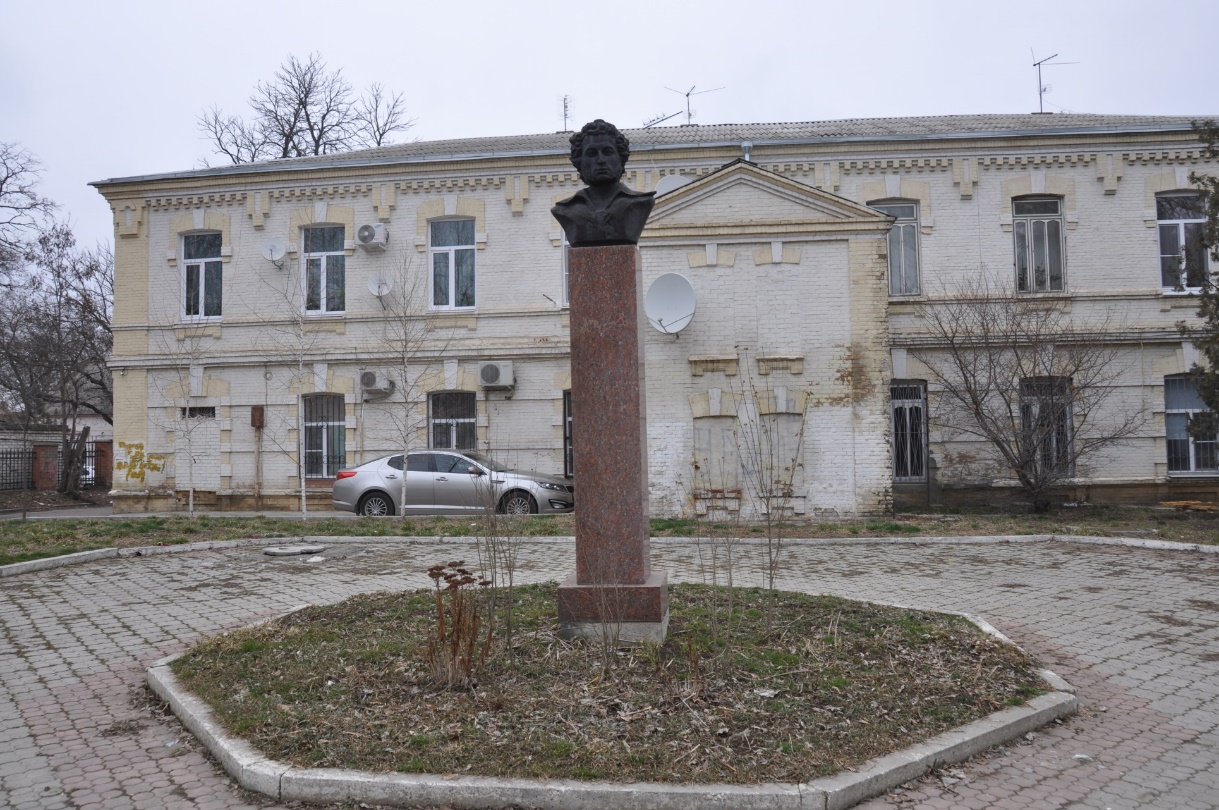 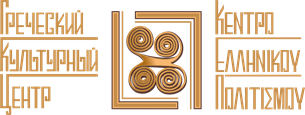 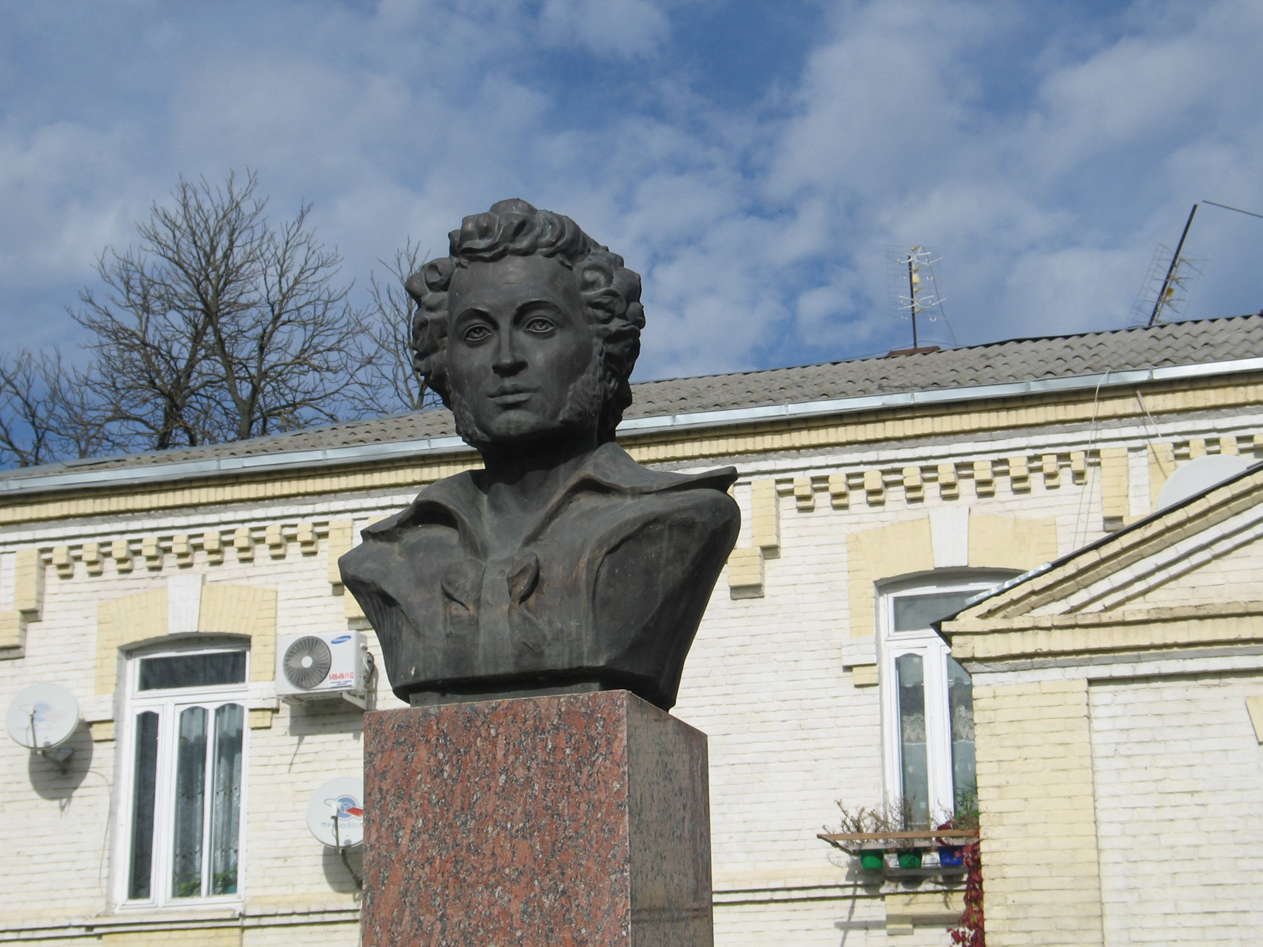 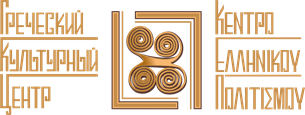 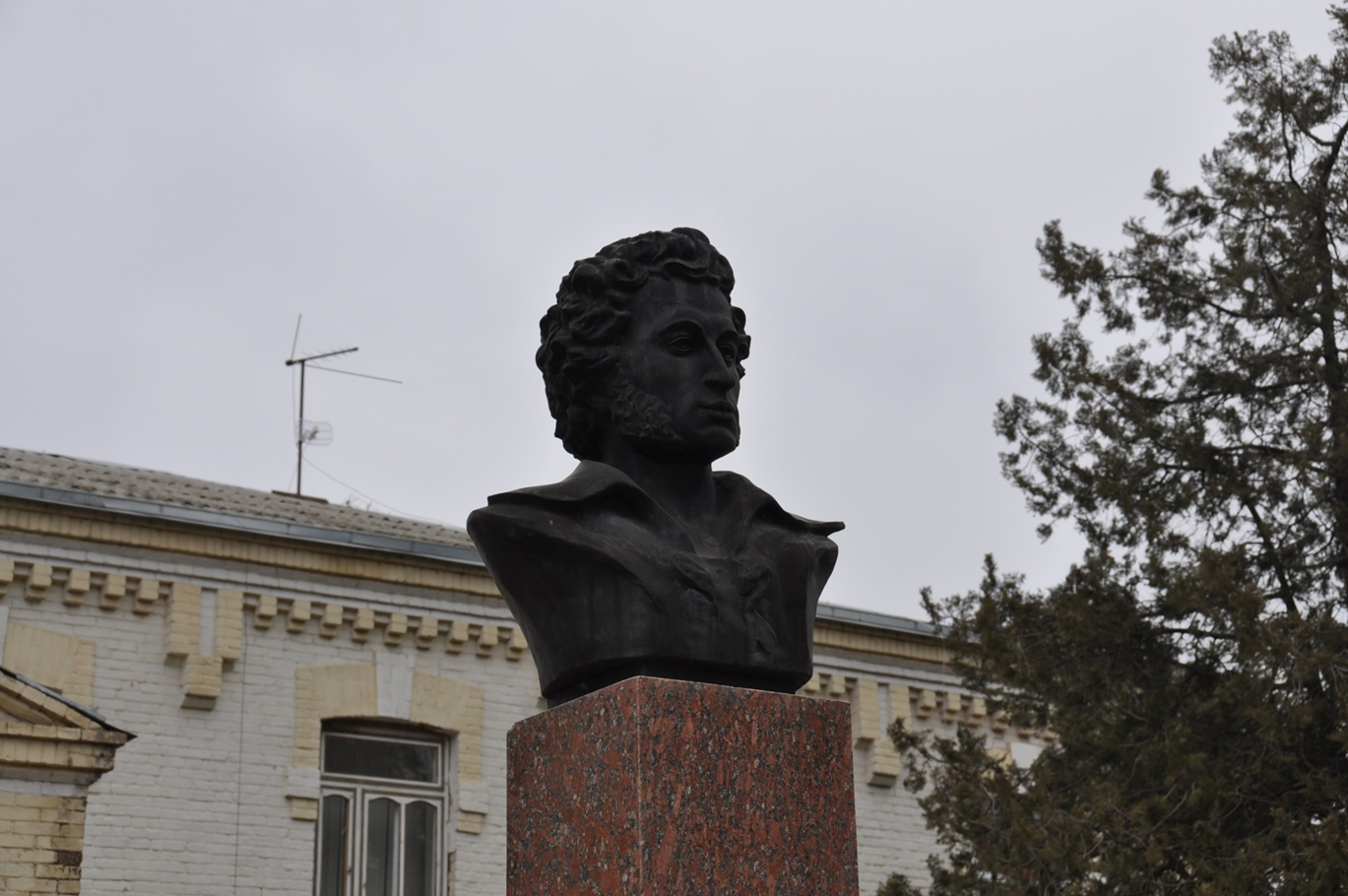 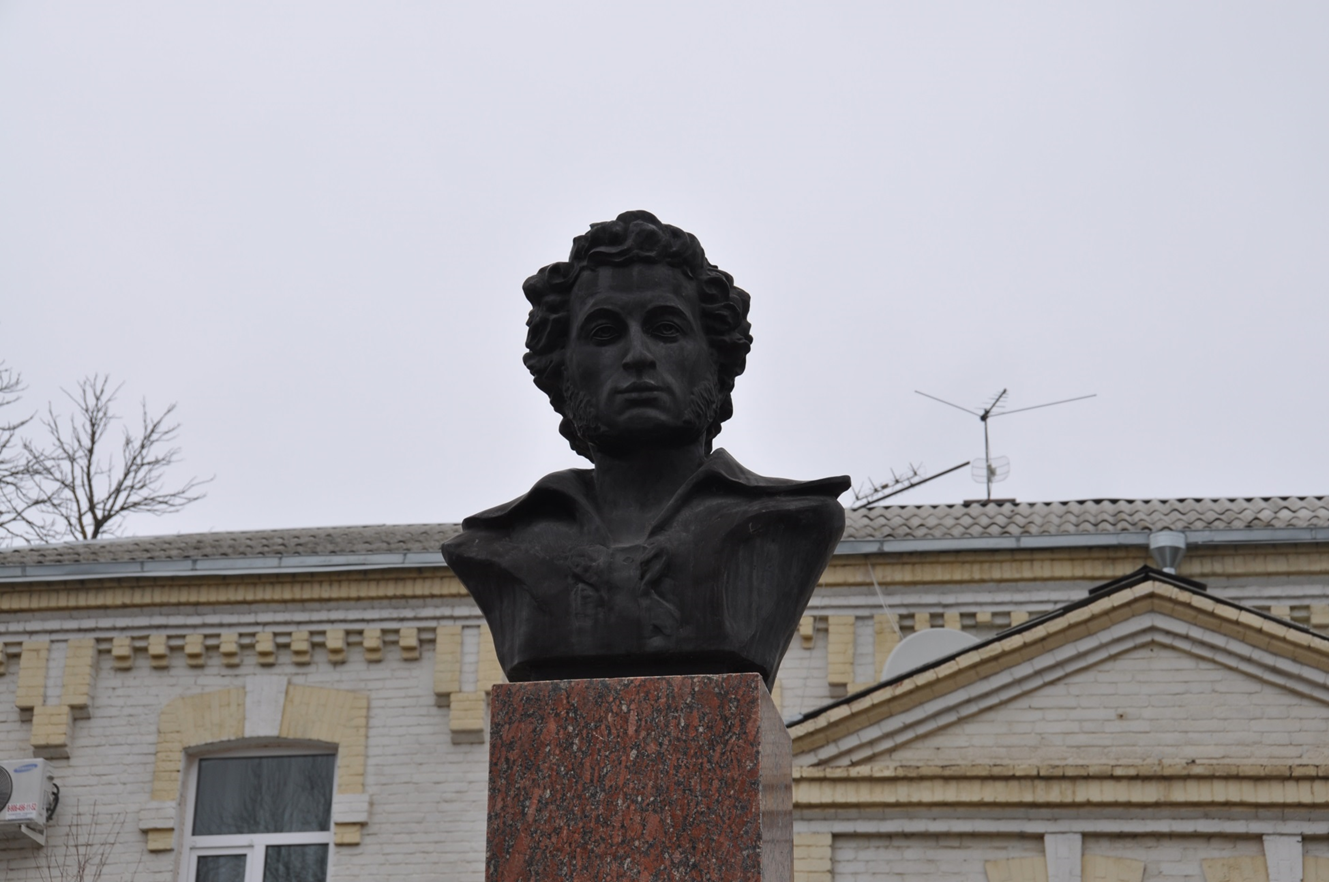 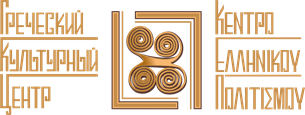 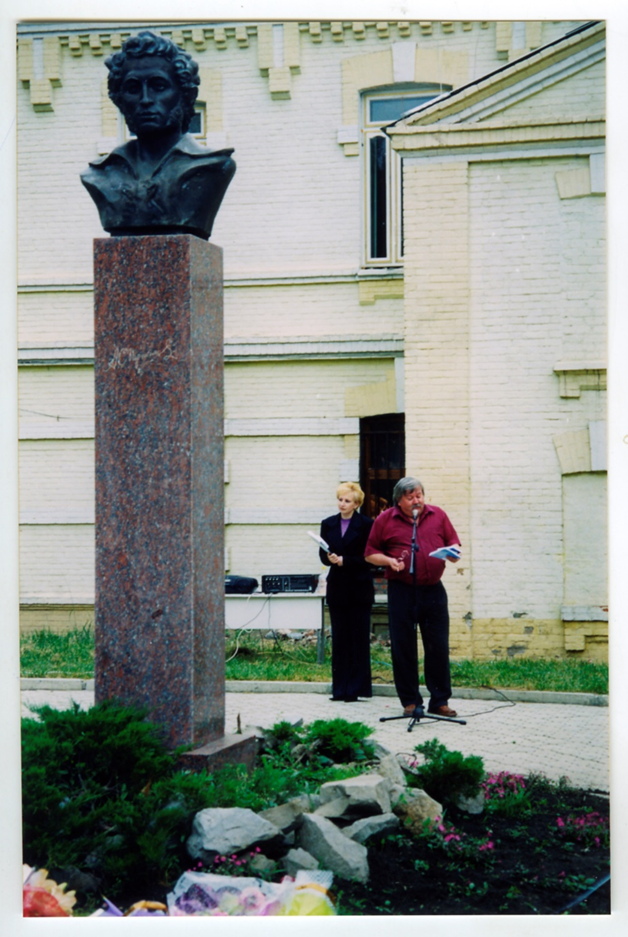 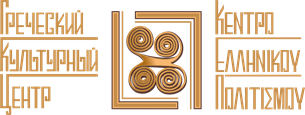 Памятник Главе г. Одессы Маразли Г.Г. установлен в г. Одесса на Греческой площади. Открытие 02 сентября 2016 г.
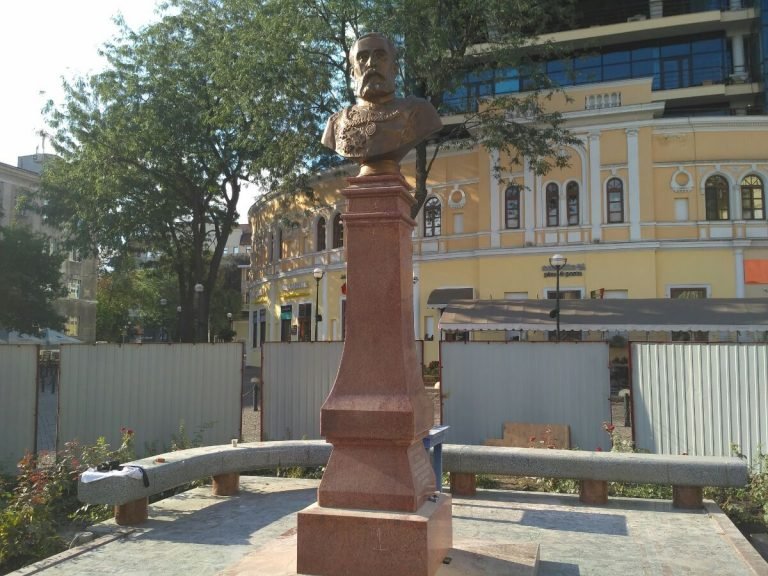 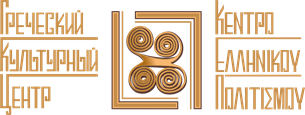 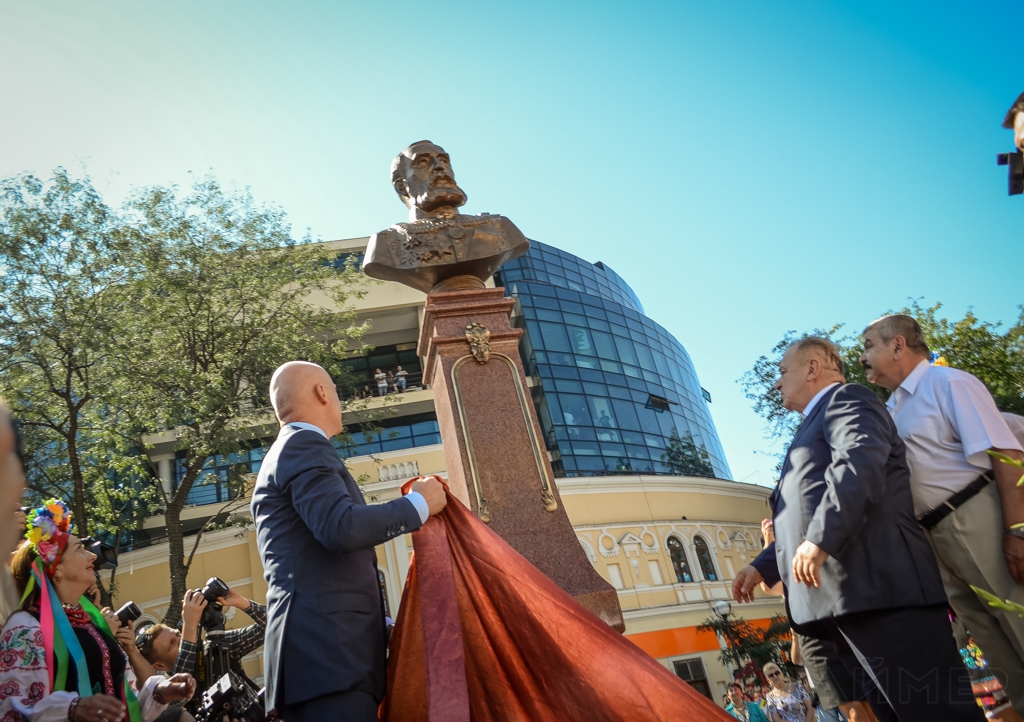 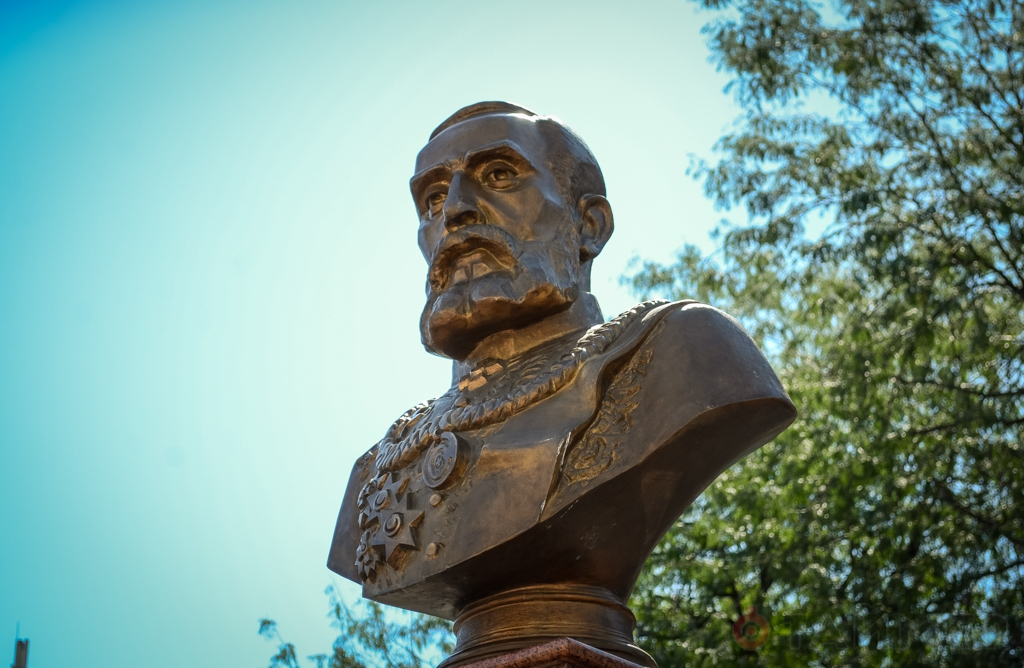 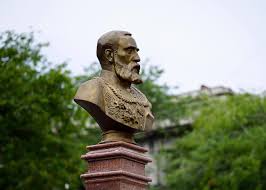 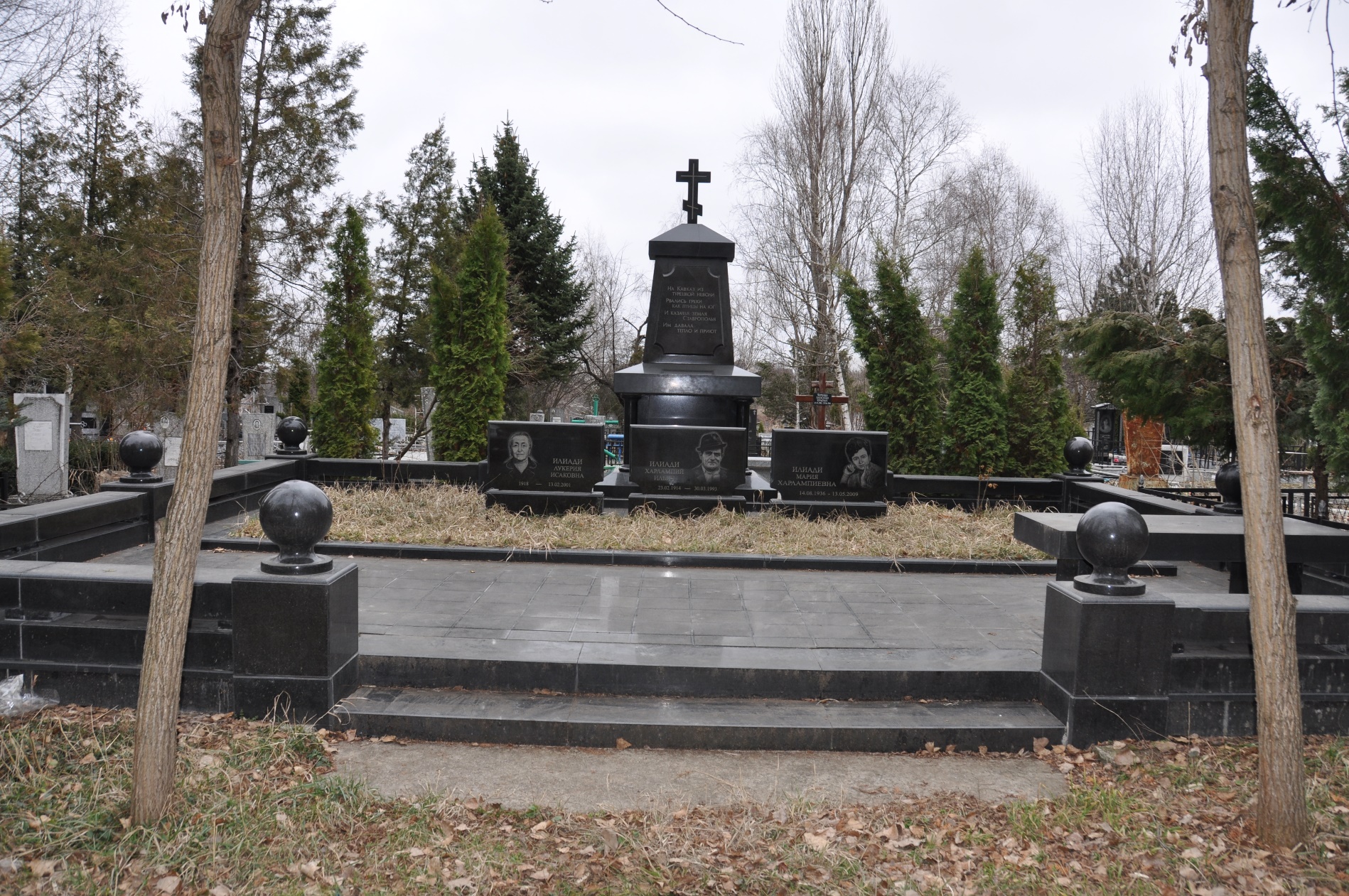 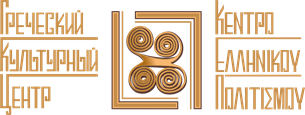 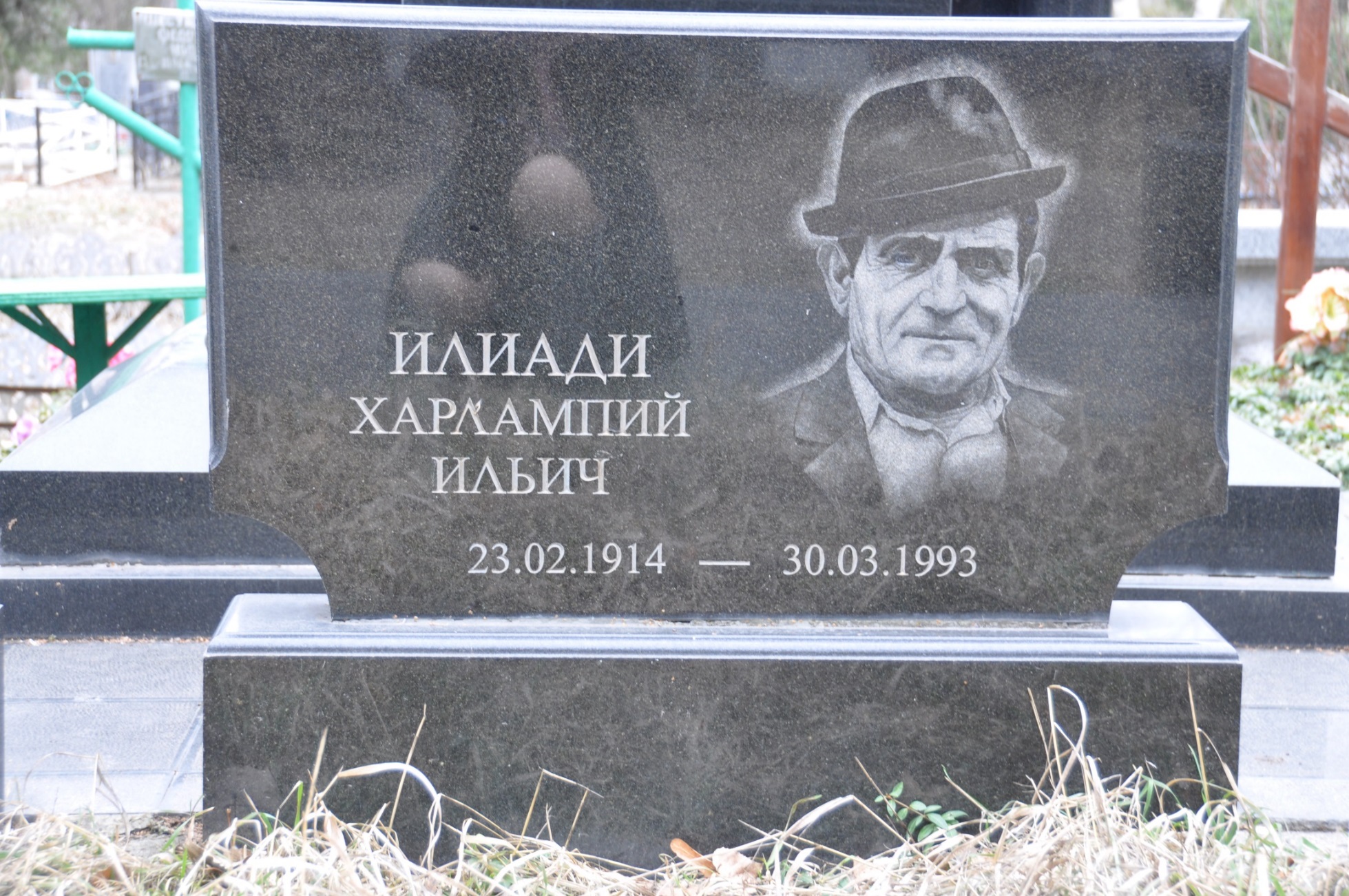 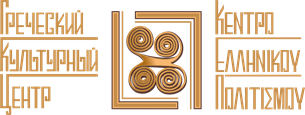 Мемориал "Островок светлой памяти" 
Город Минеральные воды
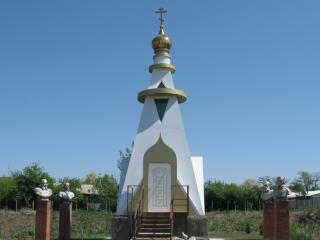 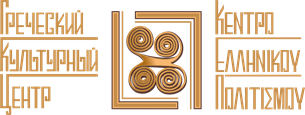 Памятники Никифораки и Варвакису
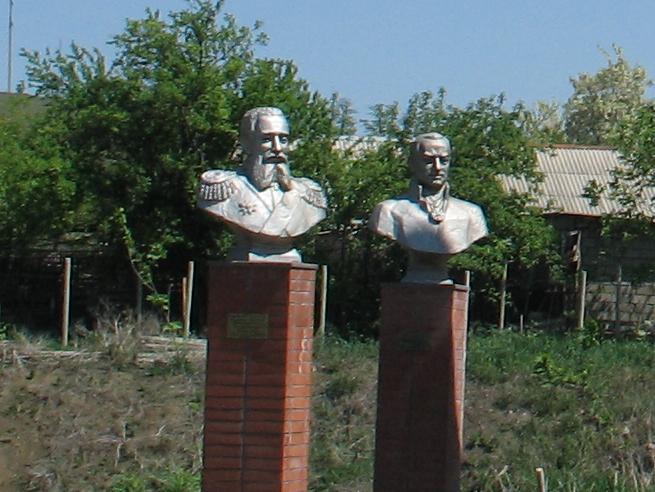 Памятники Маразли и 								Ушакову
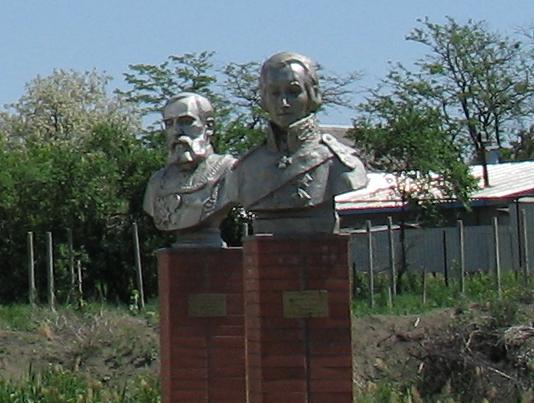 Самый большой памятник на Кавказе Святому Сергию Радонежскому в г. Минеральные Воды открыт 21 декабря 2014 г.
 Скульптор - Илиади И., Яковлева О.
 материал - бронза
 Установлен на народные средства.
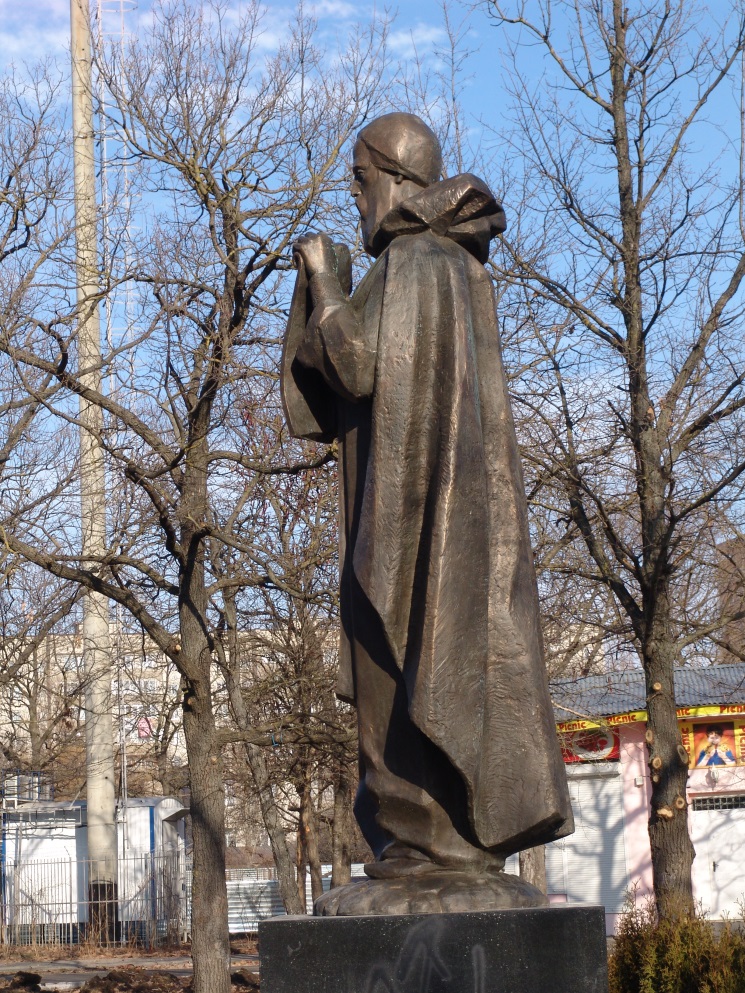 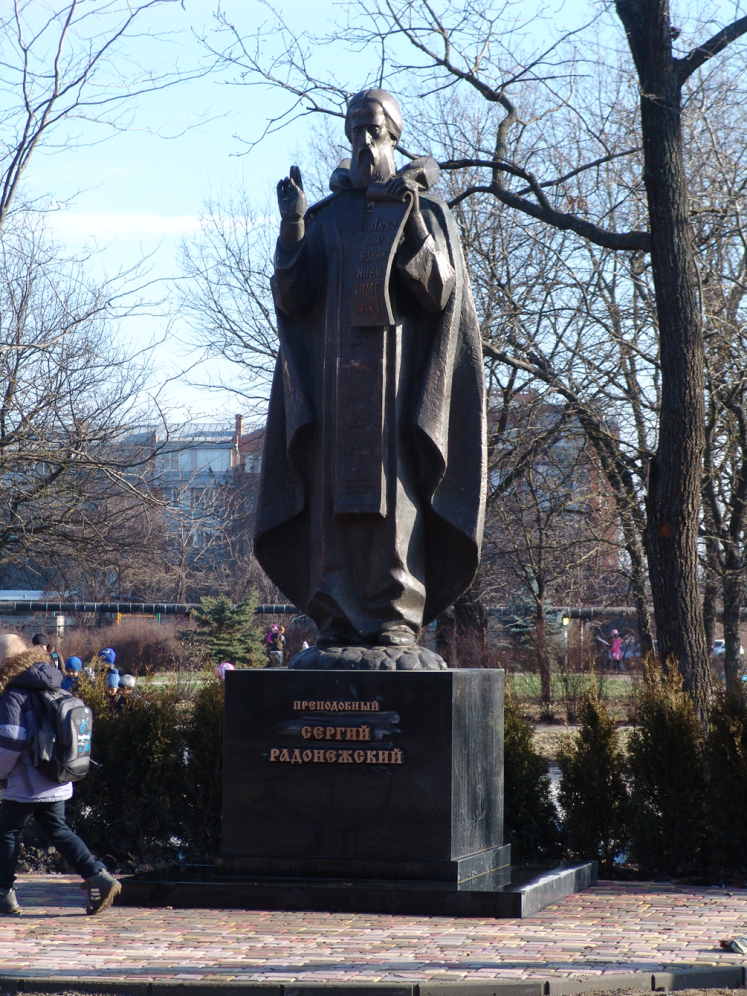 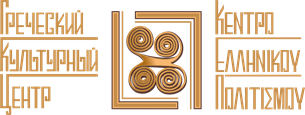 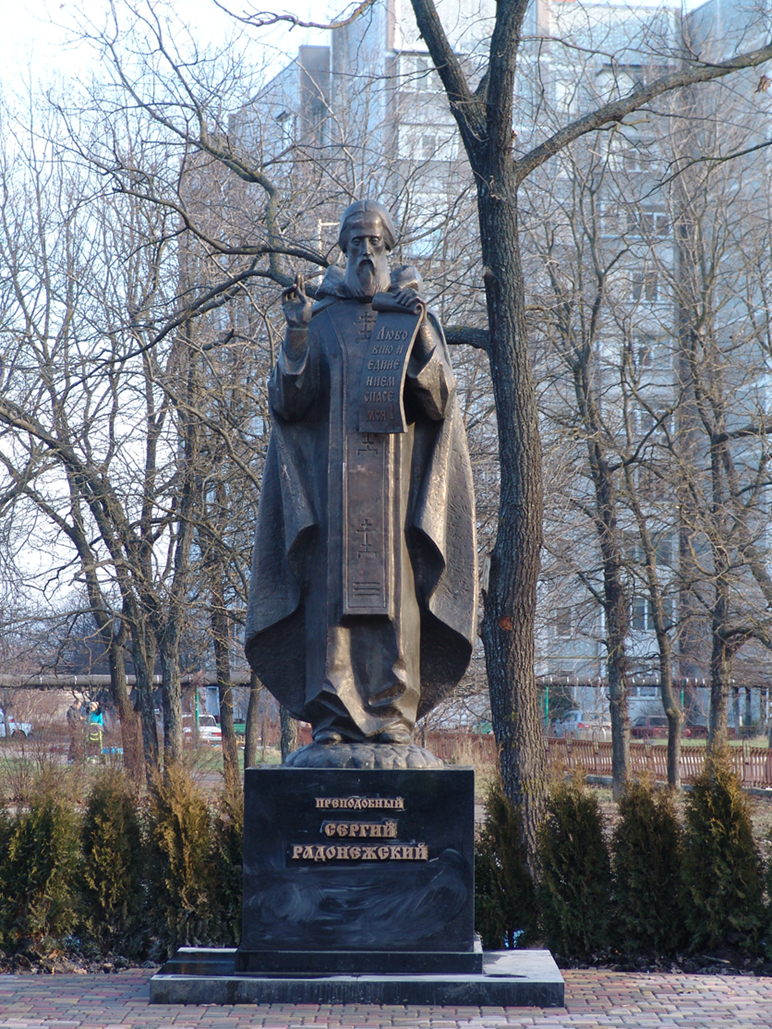 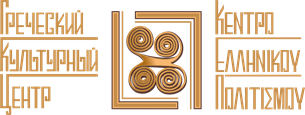 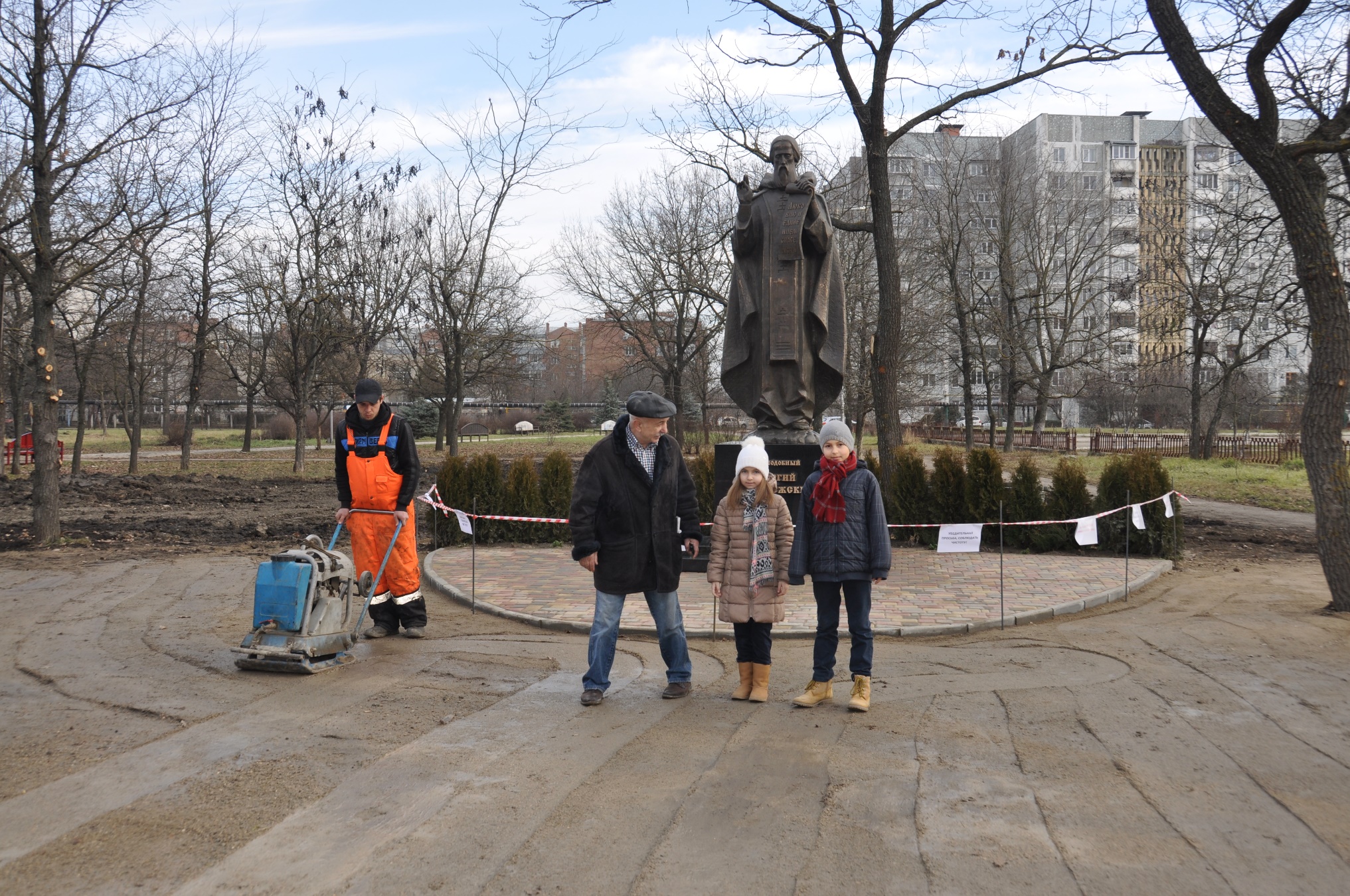 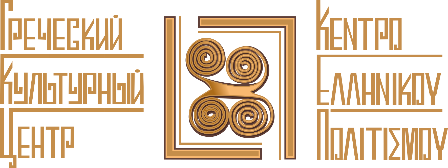